Advent Challenge
Complete 24 small acts of kindness over Advent - they can be done in any order, just tick them off as you go along - and make the world around you just that little bit better. On Christmas Day ask everyone in your home to read the prayer overleaf.
Make your own Christingle or bake a Christingle cake! Visit bit.ly/tcs-cake for the
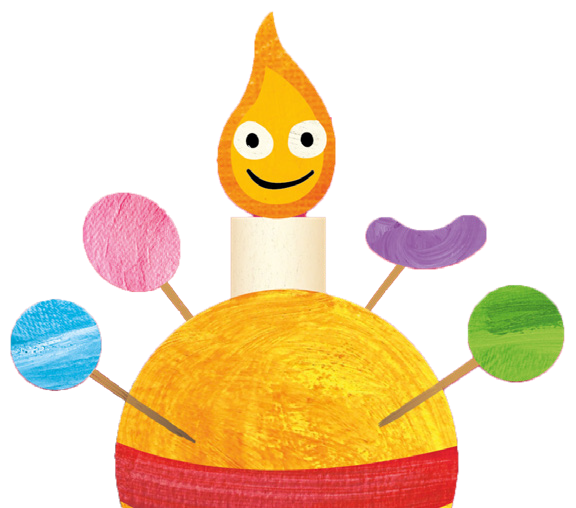 Tell the Christmas story to your pet, or to a plant or
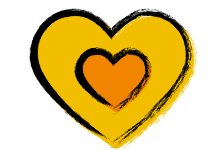 Make a Christmas
decoration for your tree
■
teddy bear
■
recipe.
■
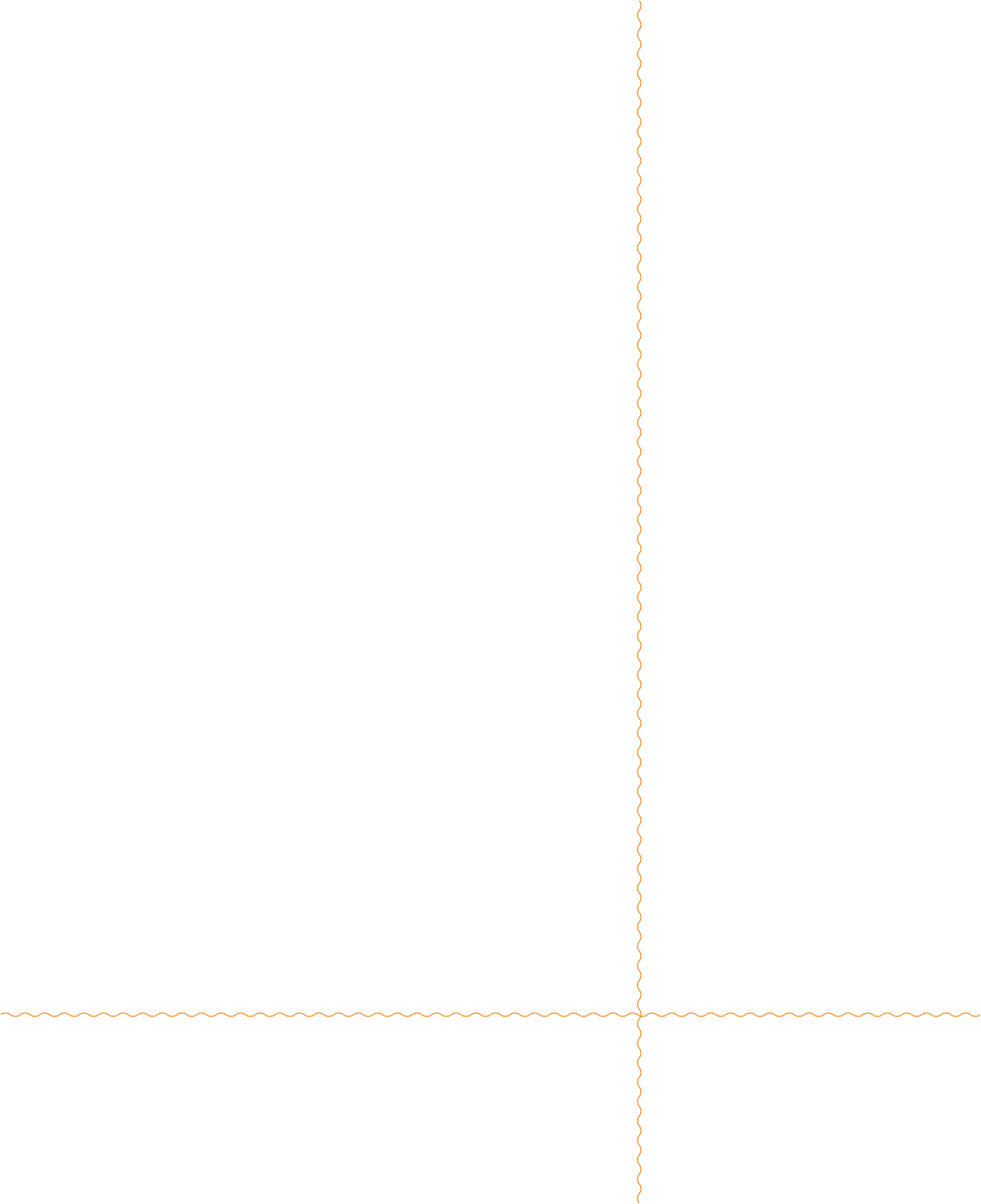 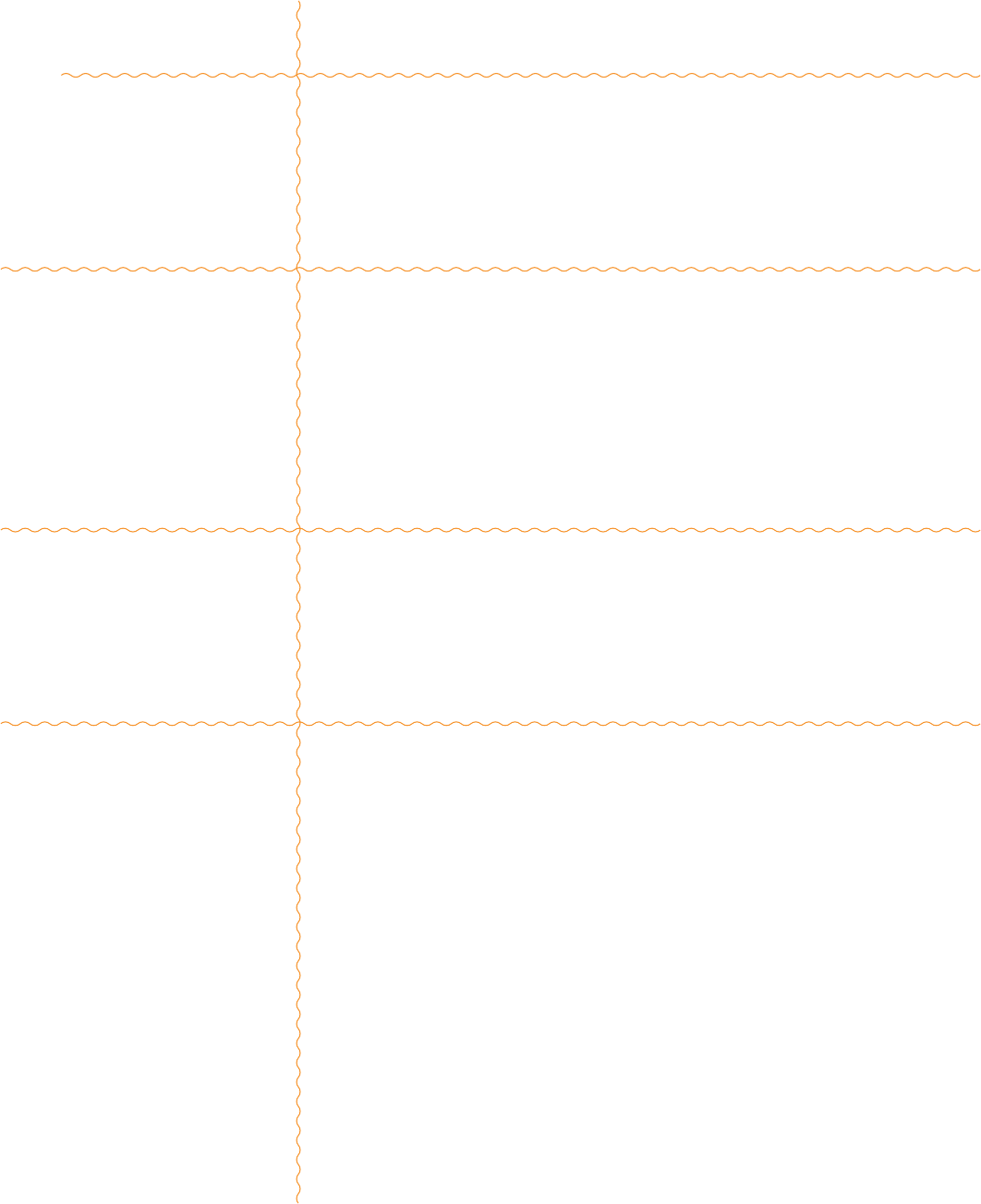 Put aside a bottle to
donate to next year’s
Invite a neighbour in for
Donate some food to a
tea
food bank
■	■
Deanery Fair
■
Catch up with a friend or family member you haven’t
spoken to for a while
■
Make up with someone
Pray for children caring for their families over
you have argued with
Pray for children who are alone this Christmas
■
■
Talk to someone who may be sad / lonely
Christmas
■
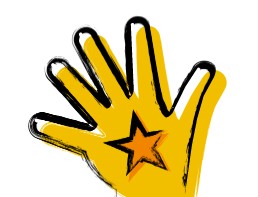 ■
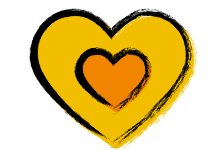 Become a campaigner for The Children’s Society! Go to bit.ly/tcs-campaign to
Buy a gift for someone special from a Children’s
Put out some food for
Pray for someone you think
birds
is having a difficult time
■	■
Society shop
■
find out how
■
Spend a day
saying nice things to everyone
Give a small bunch of flowers to
Read The Children’s Society’s “How you can help” ideas - go to
Tell someone your favourite Christmas cracker
Put up Christmas lights or a decoration outside your
joke!
■
house
■
someone
bit.ly/tcs-help
you meet!
■	■	■
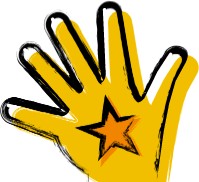 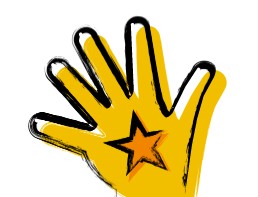 Offer to help clean or tidy up your local church/
Drop in on an elderly neighbour - maybe with a cake or picture you’ve
Pray for Ukrainian and
Go to a carol service at
churchyard
Russian victims of the war
■
■
your local church
■
drawn
■
[Insert your Church logo here]
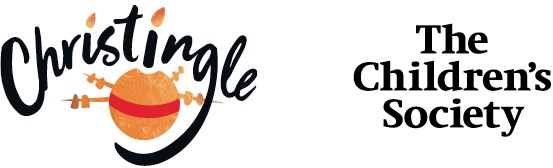 A	Christmas prayer for the work of The Children’s Society
Loving God
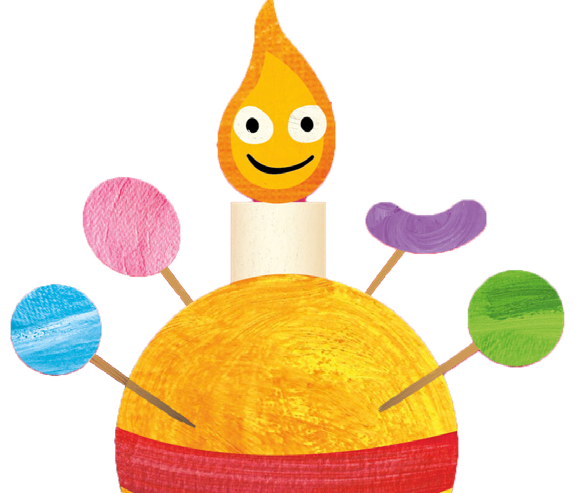 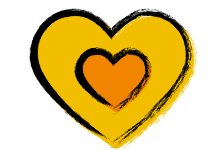 As we hear again the songs of Christmas praising the wonderful things you have done,
we remember those who don’t yet know about you.
We pray for children everywhere, that they may live in safety and peace.
We pray for the children living in unsafe places and for those who don’t have enough to eat and drink.
We pray too for those who are worried, lonely and scared.
We thank you for all the people working together to help children, including St Andrew’s and The Children’s Society.
This Christmas, we ask for your help so that this work gets stronger and we can help more and more children.
Through Jesus Christ our Lord.

Amen
CAMPAIGN FOR CHANGE IN 2023
Become a Children’s Society campaigner in 2023. Find out how by following this link: bit.ly/tcs-campaign (please note it’s case-sensitive!)
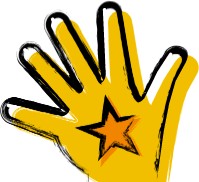 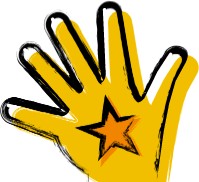 [Insert your Church logo here]
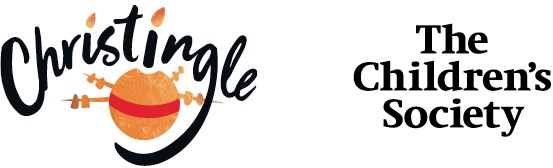